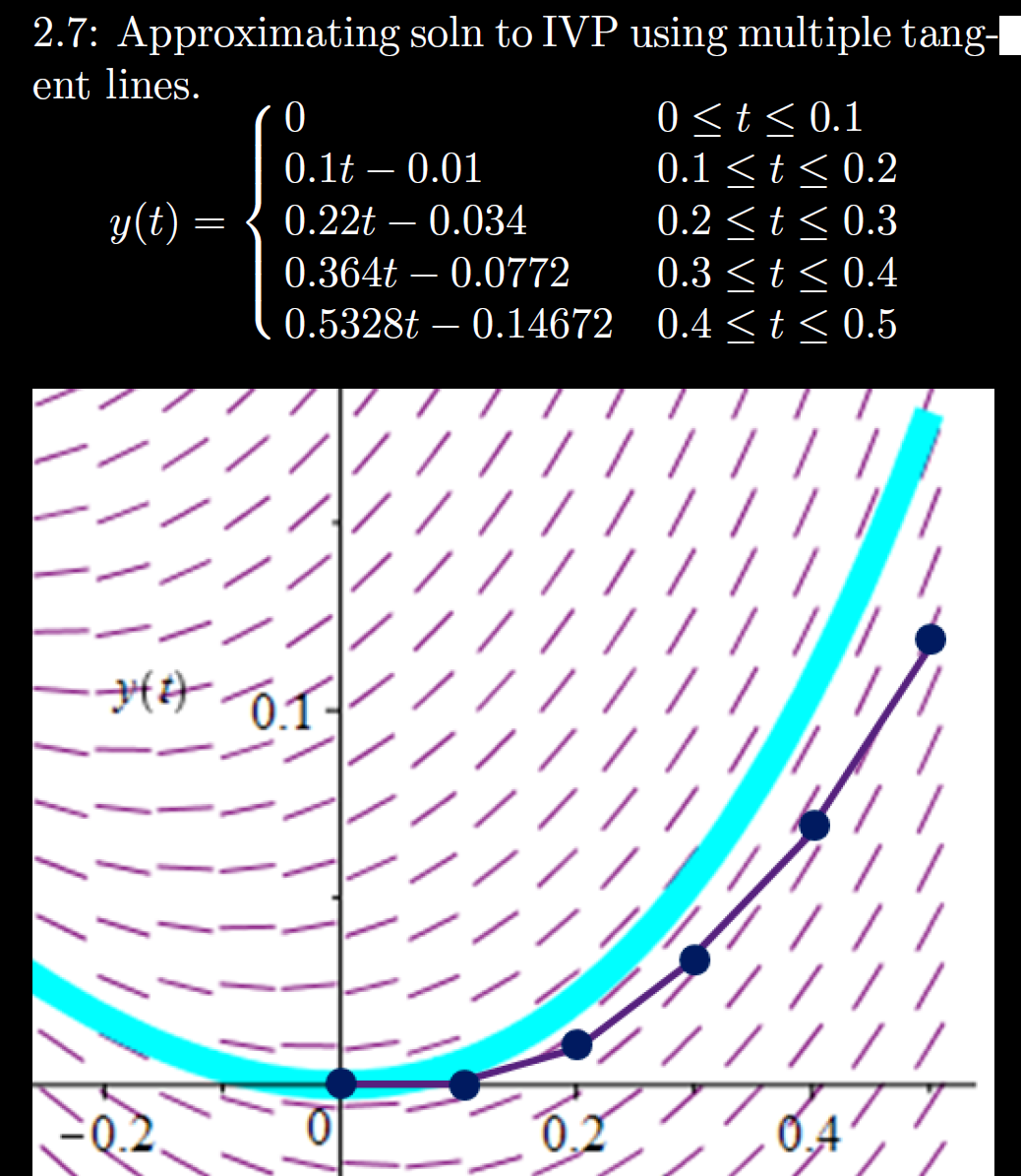 h = Step size 
   = Dt = 0.1
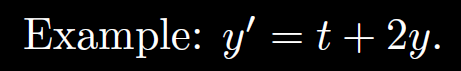 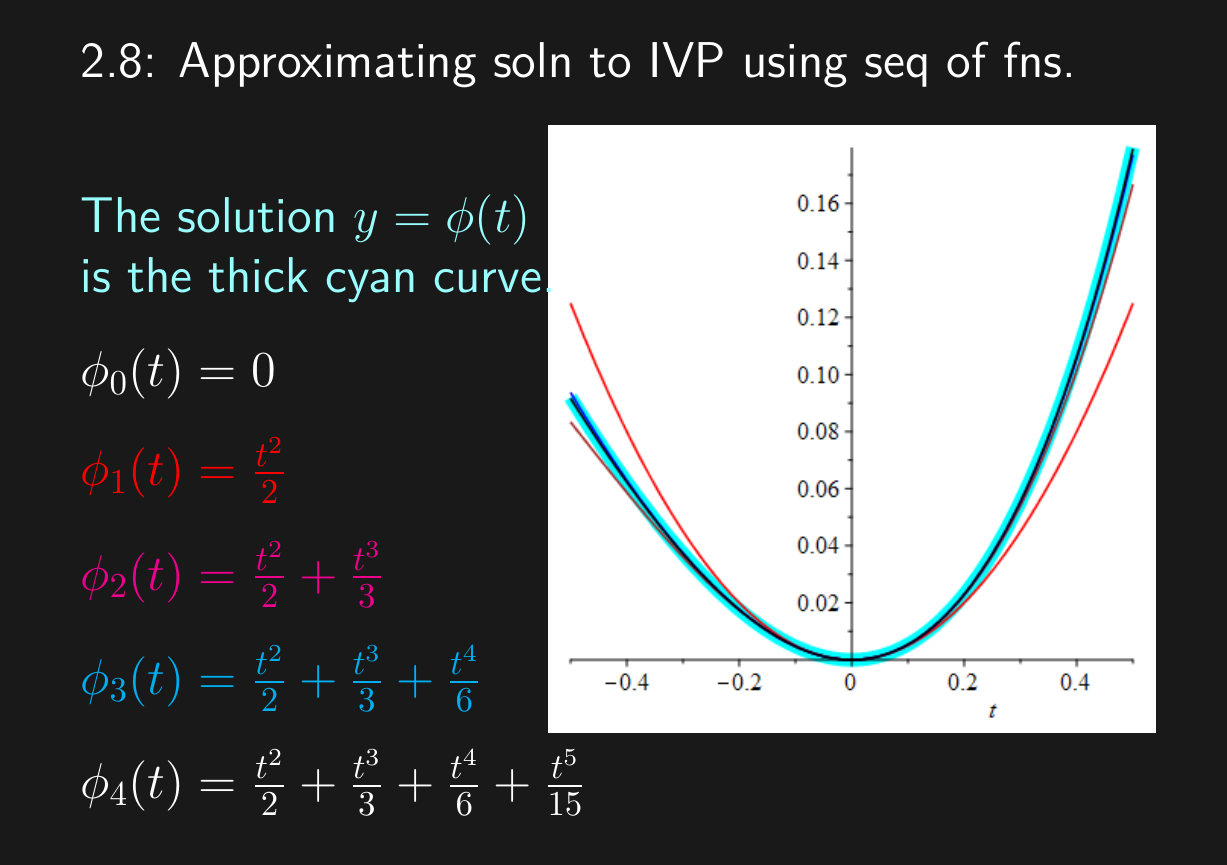 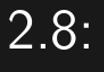 Sequence of functions
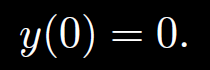 One function consisting of pasting together tangent lines
2.7:  Glue together tangent lines to find a single function approximating y(t)
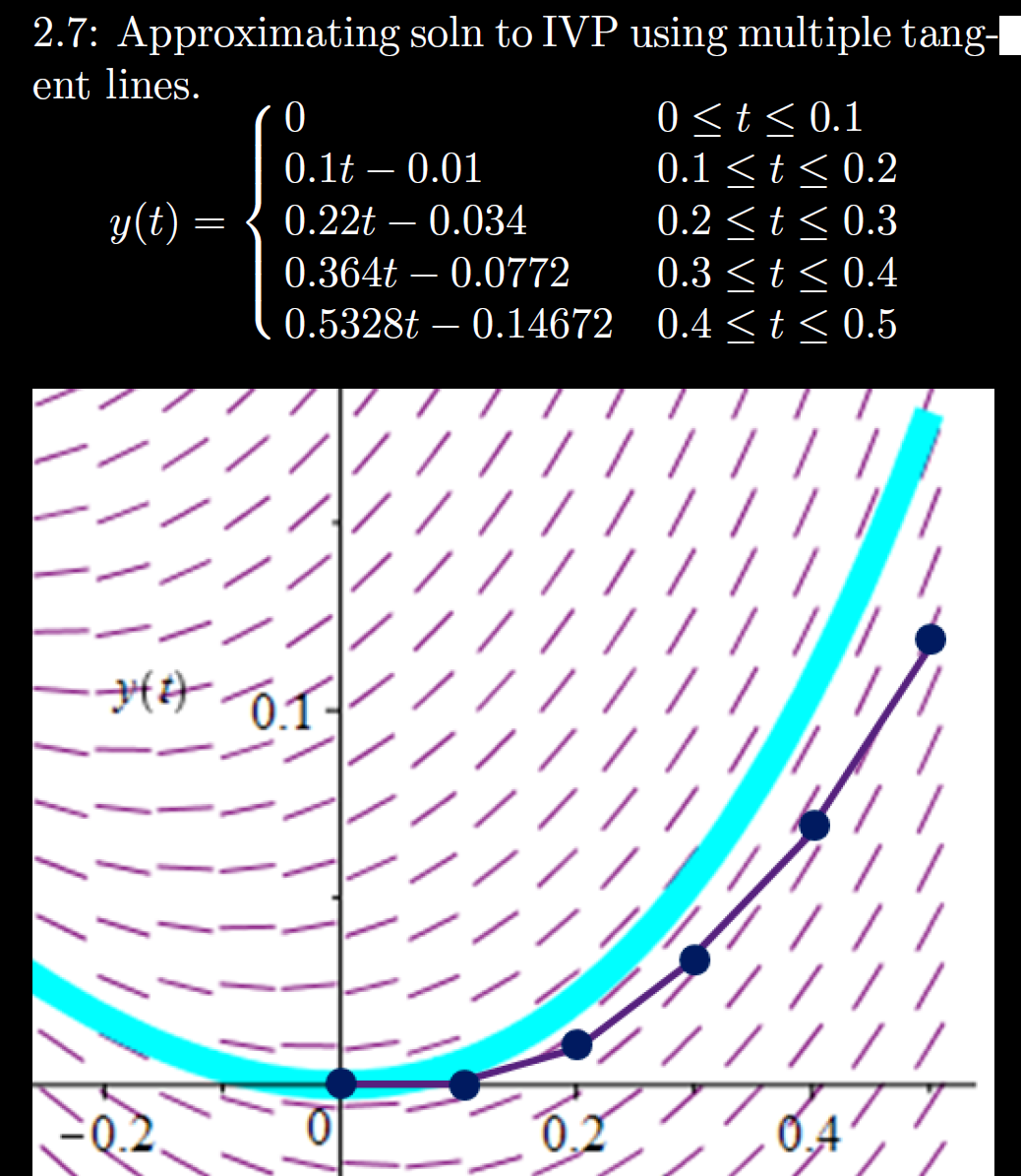 h = Step size 
   = Dt = 0.1
2.8:  Find a sequence of functions that converge to y(t)
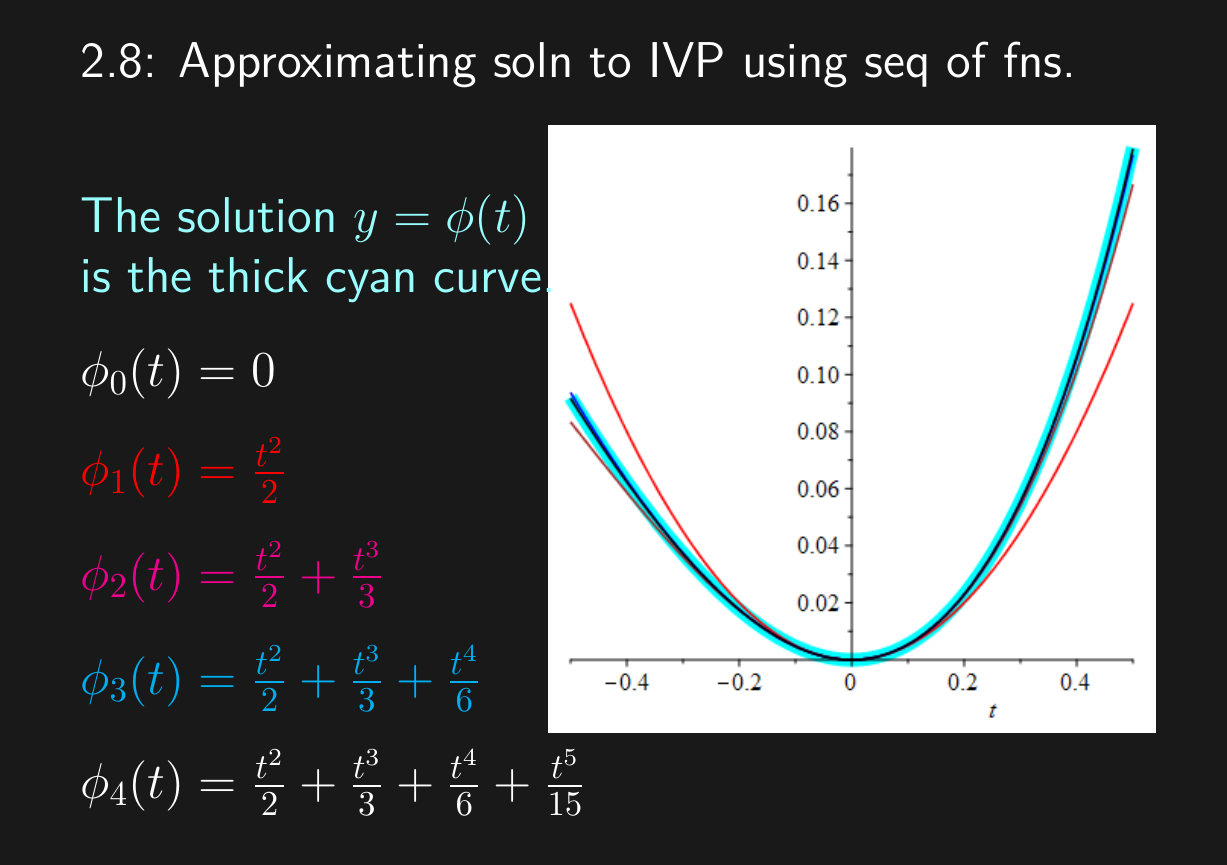 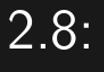 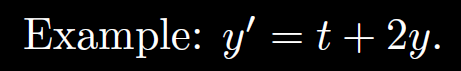 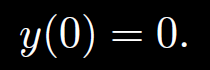 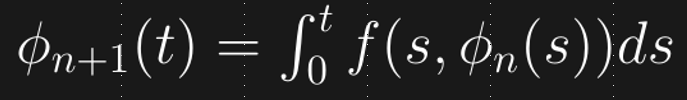 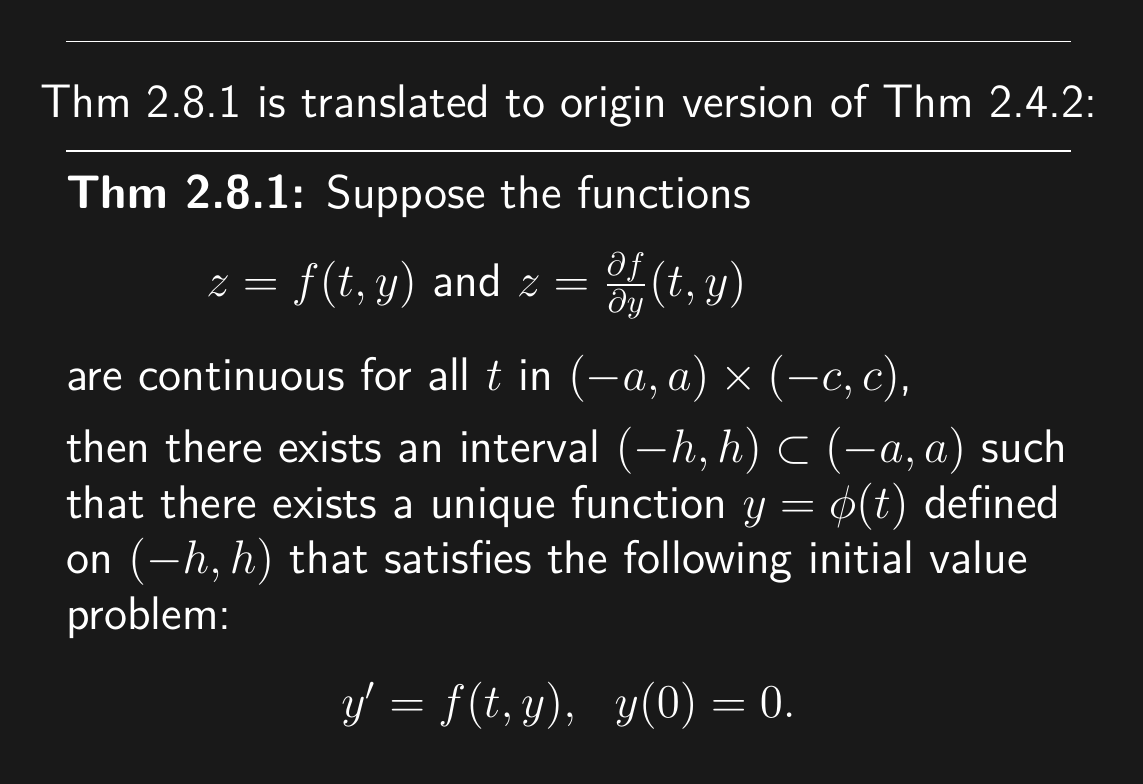 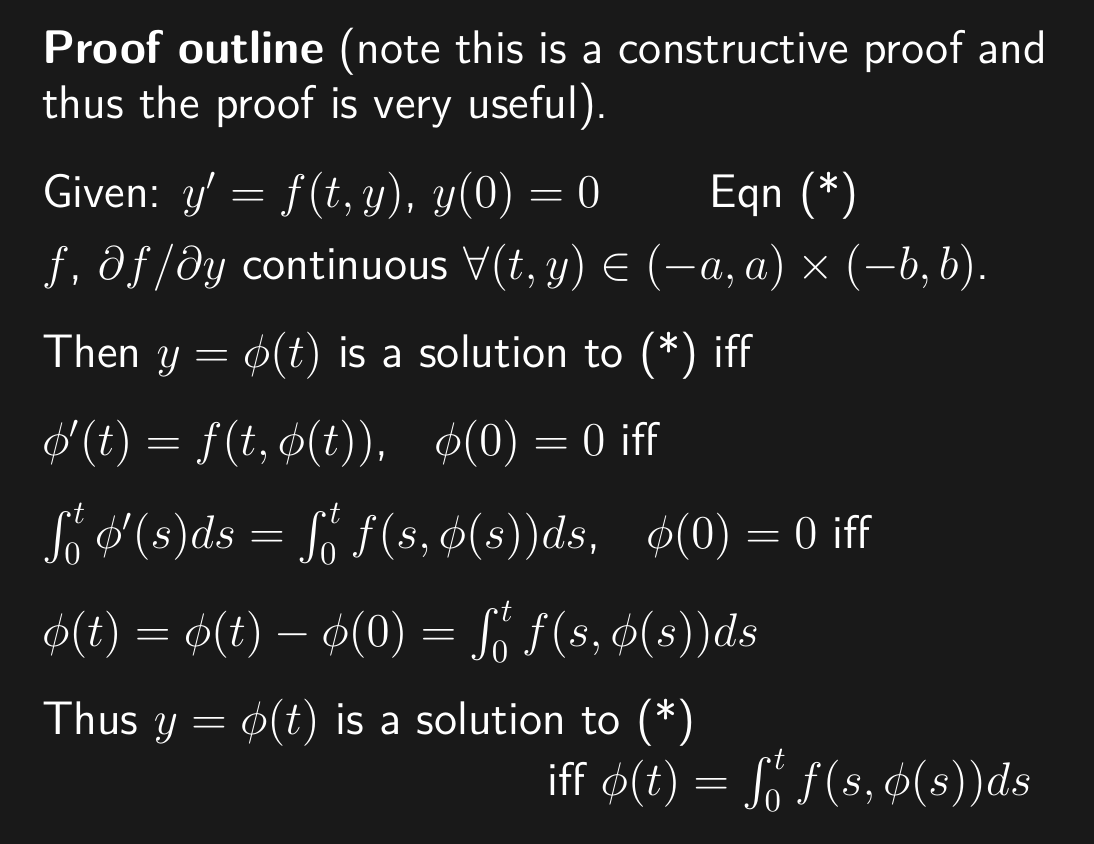 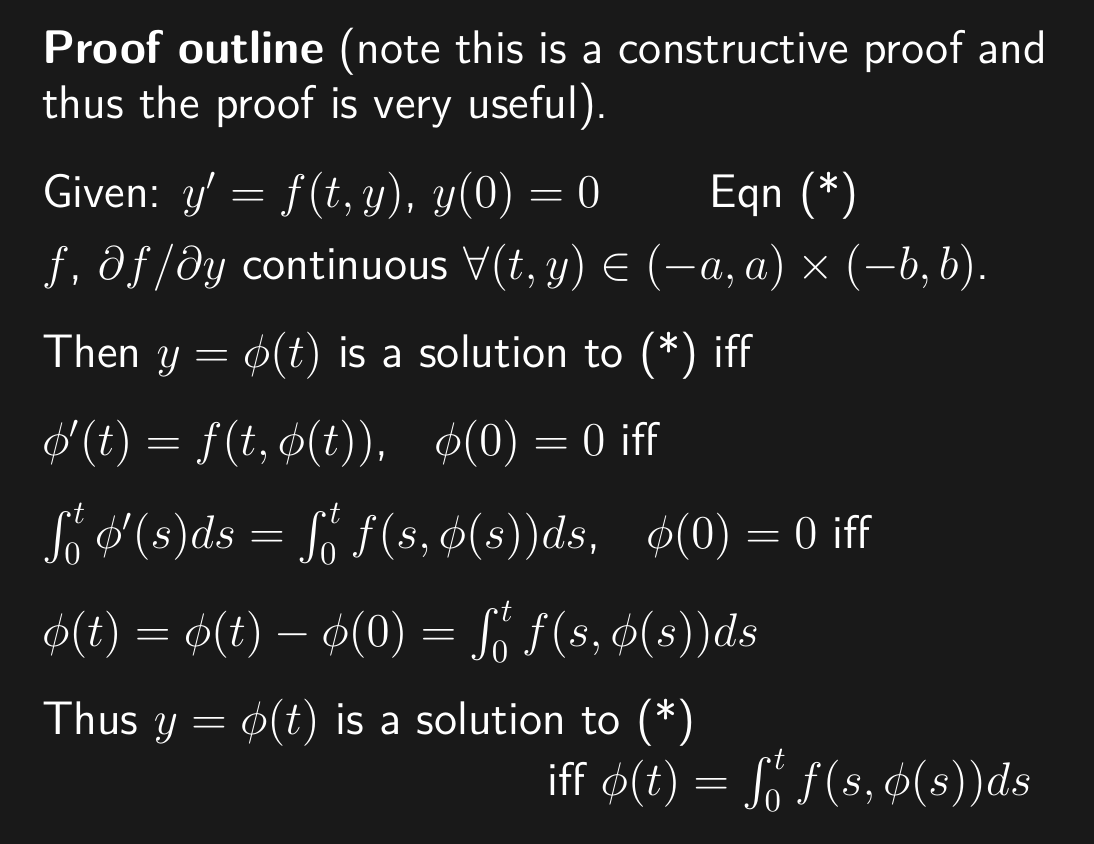 s is a dummy variable.  The variable s disappears after integrating and plugging in the endpoints 0 and t.
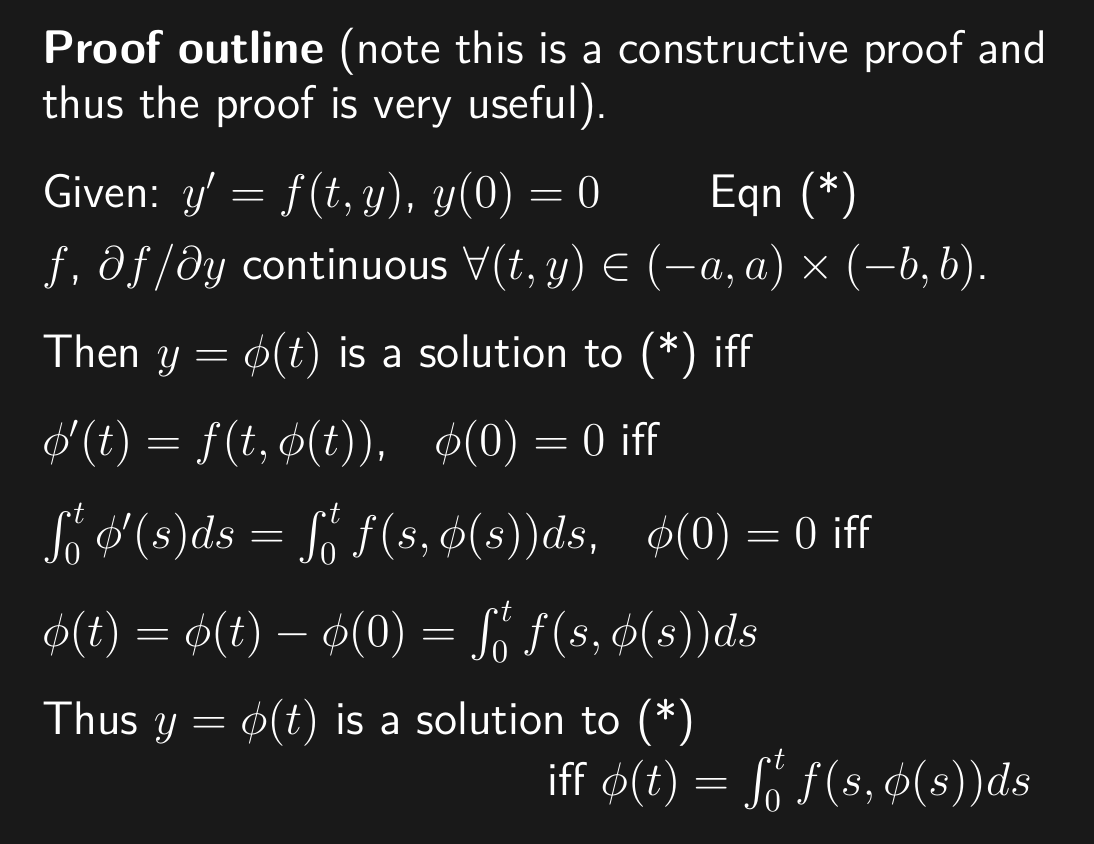 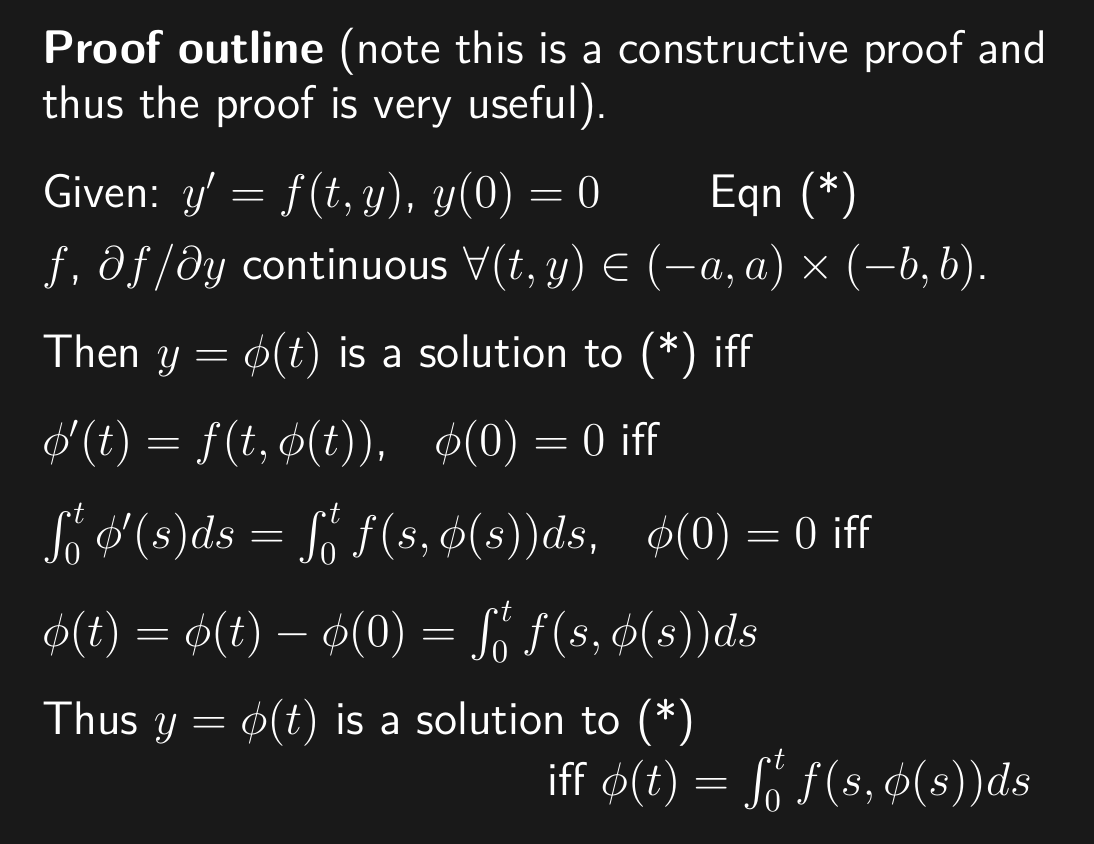 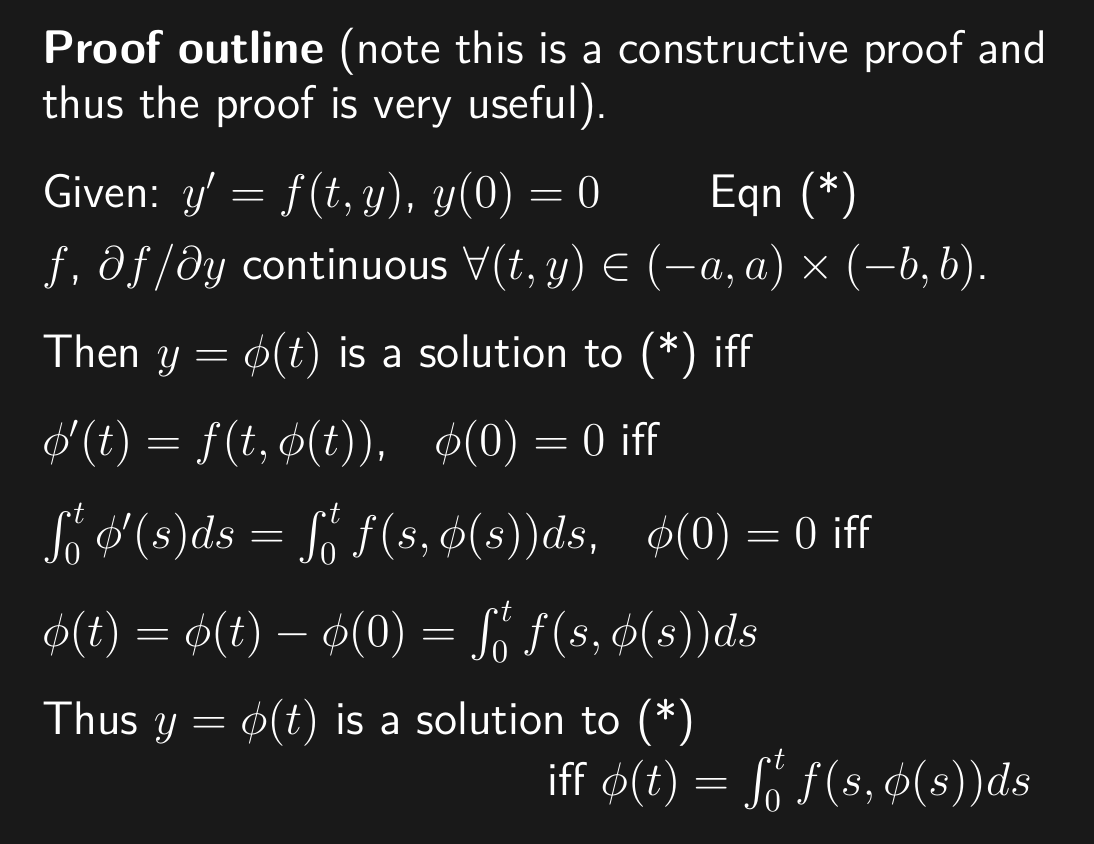 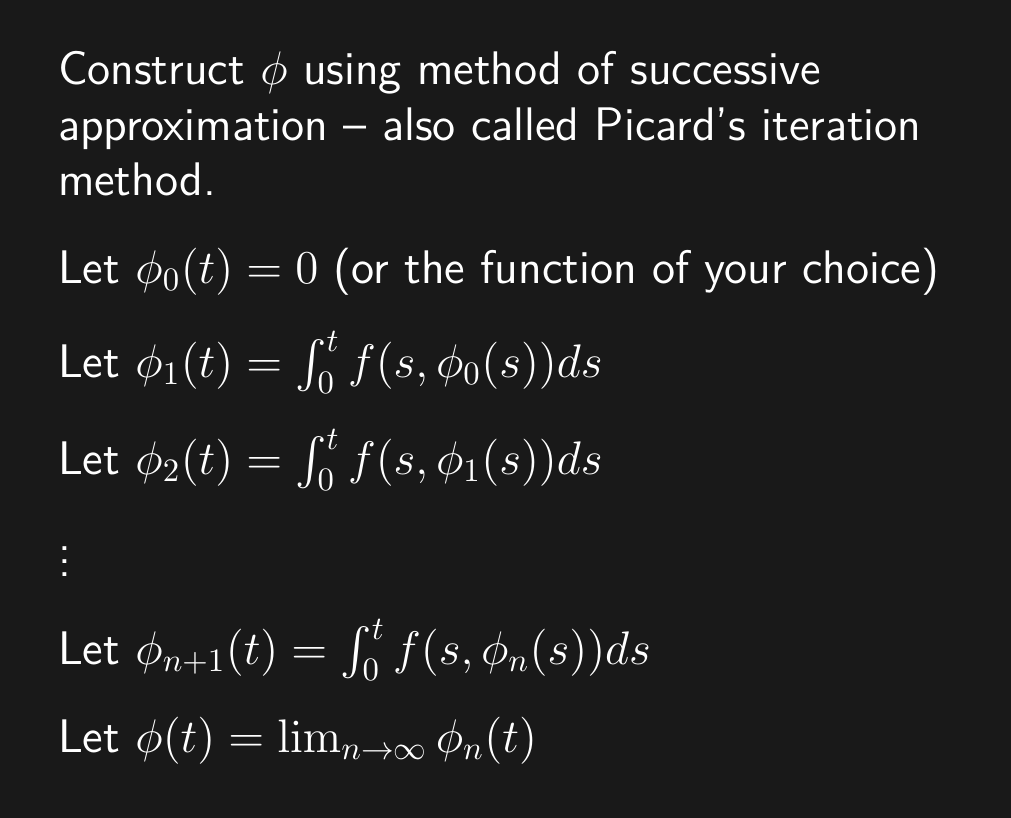 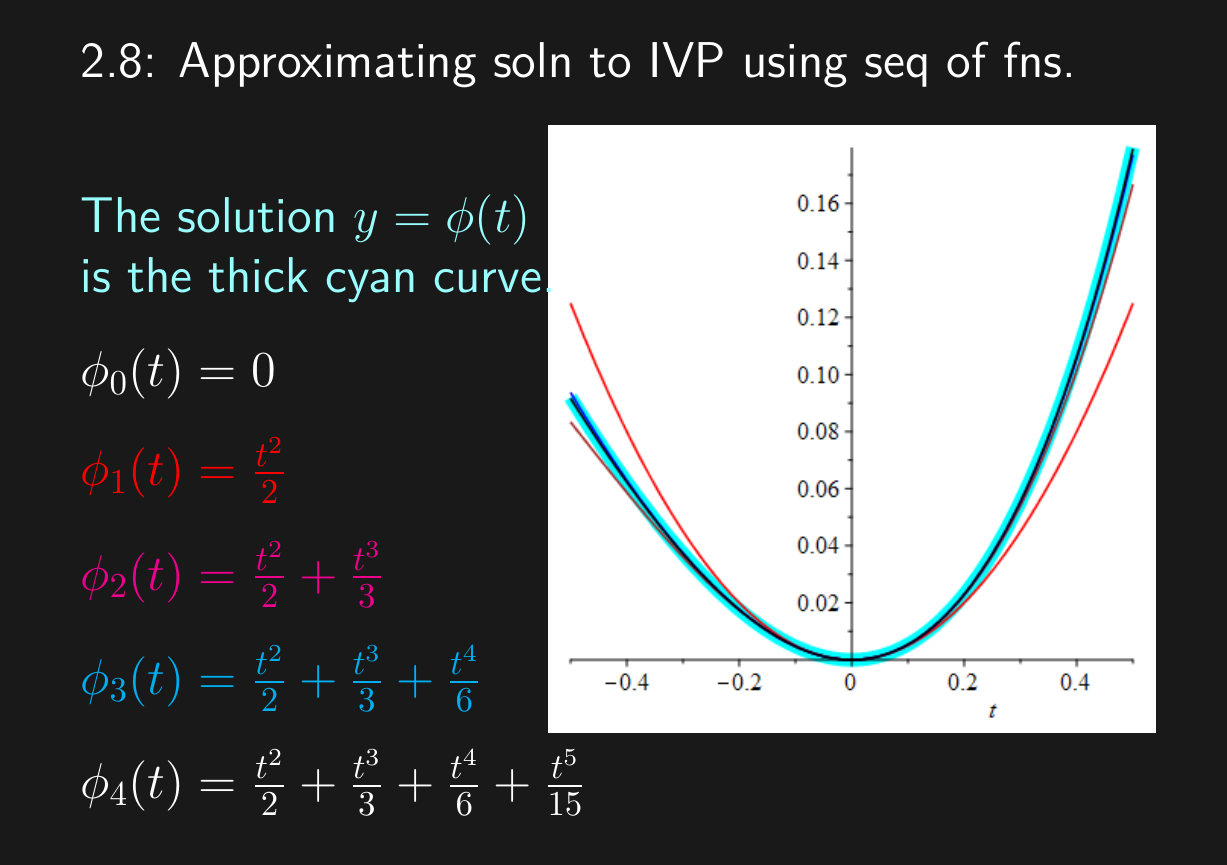 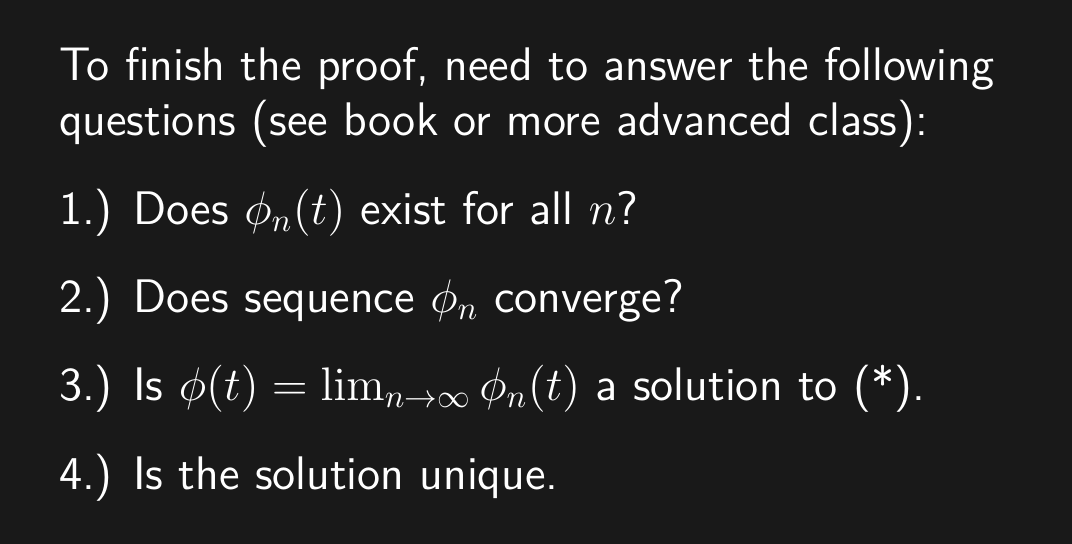 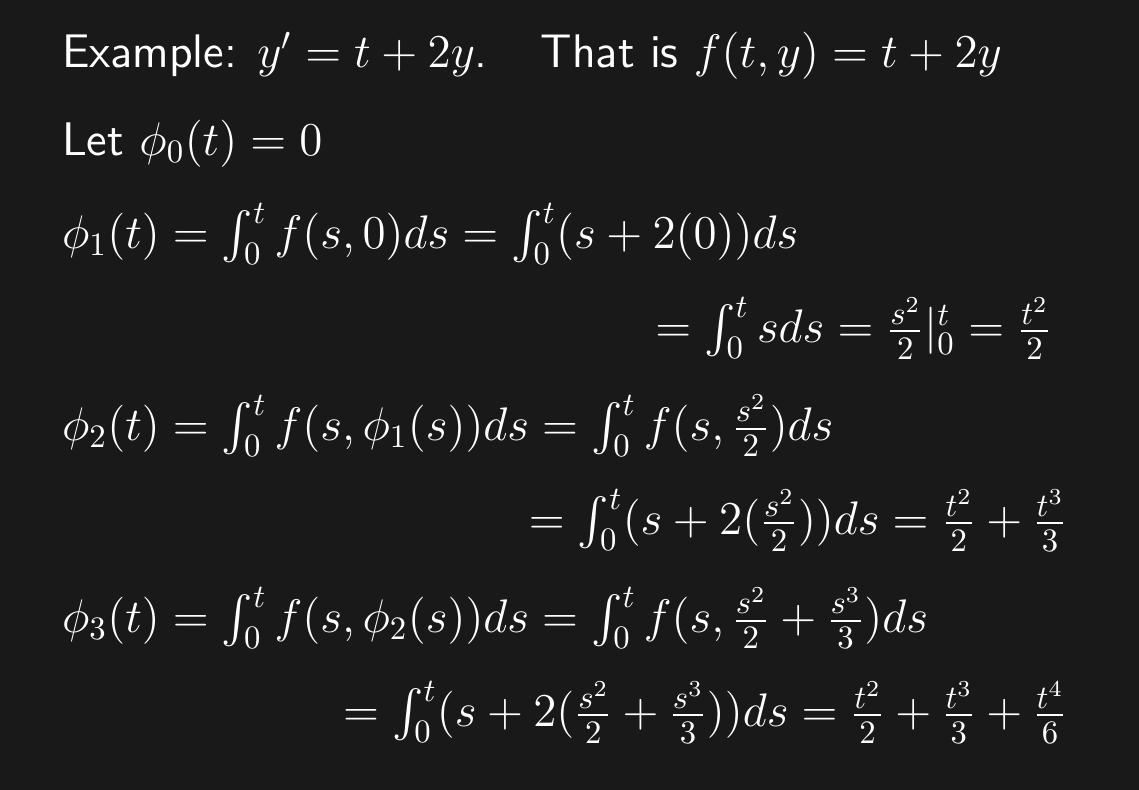 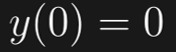 Picard’s iteration method requires that the initial value is y(0) = 0
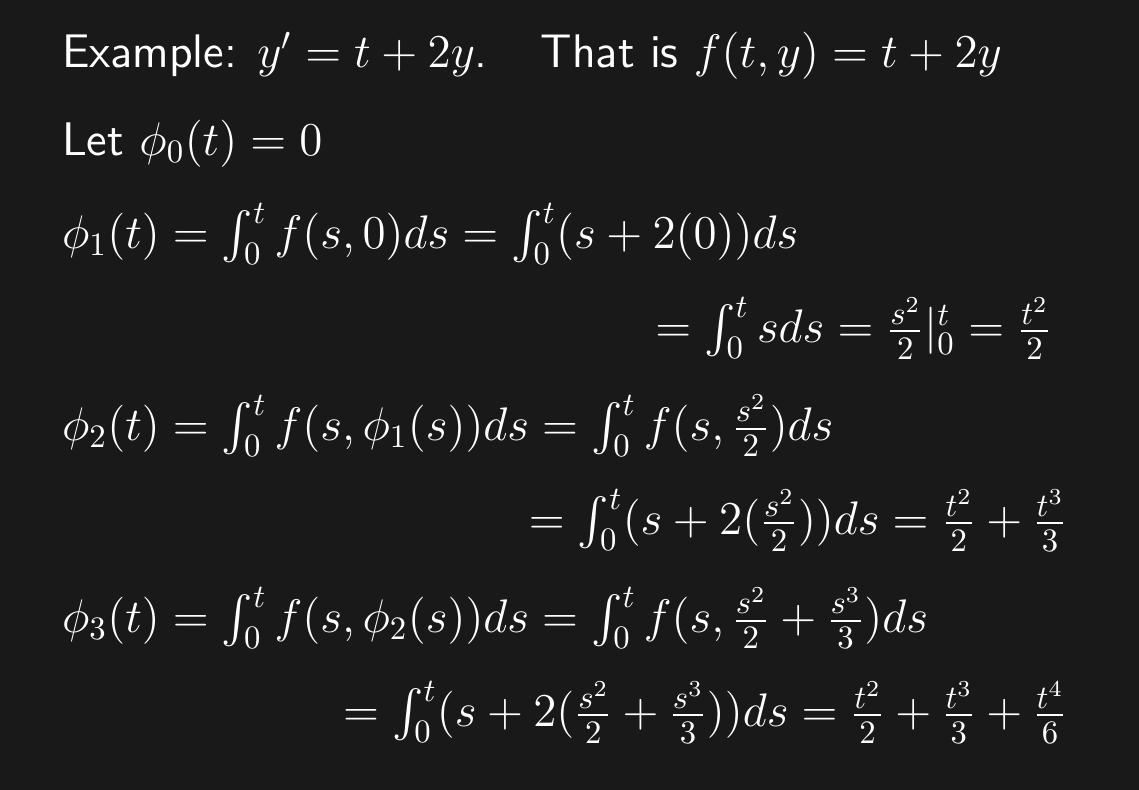 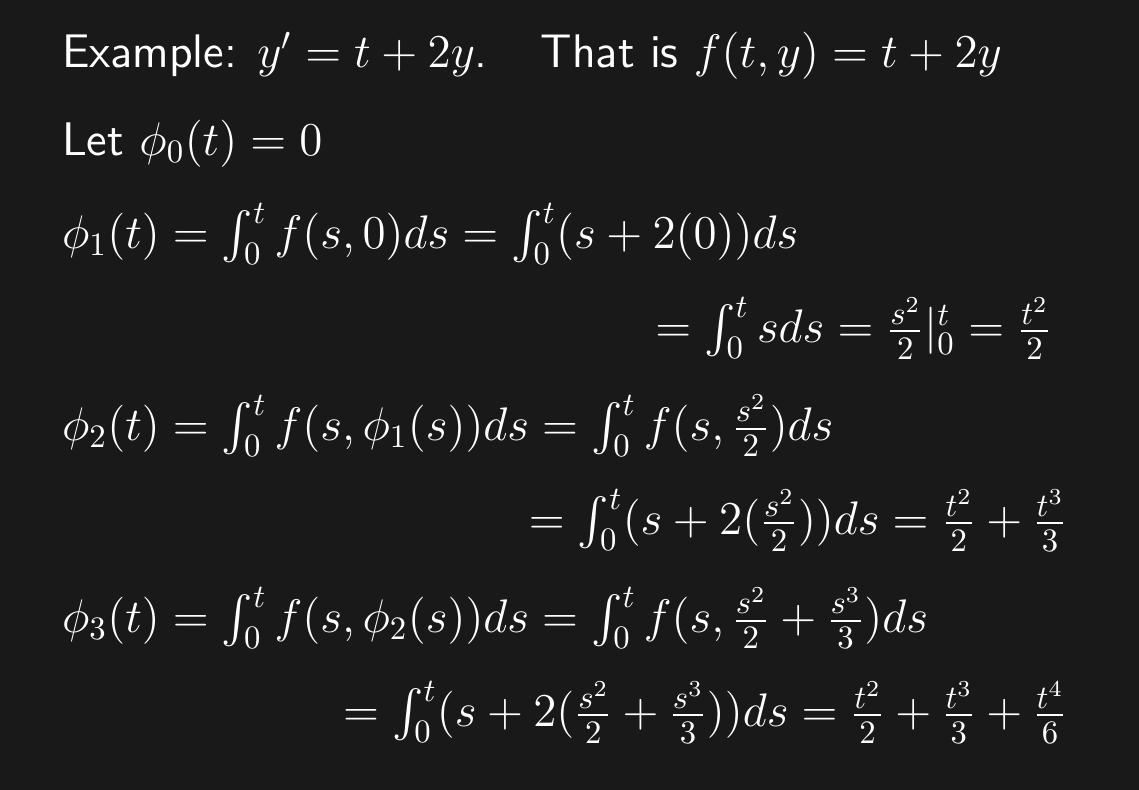 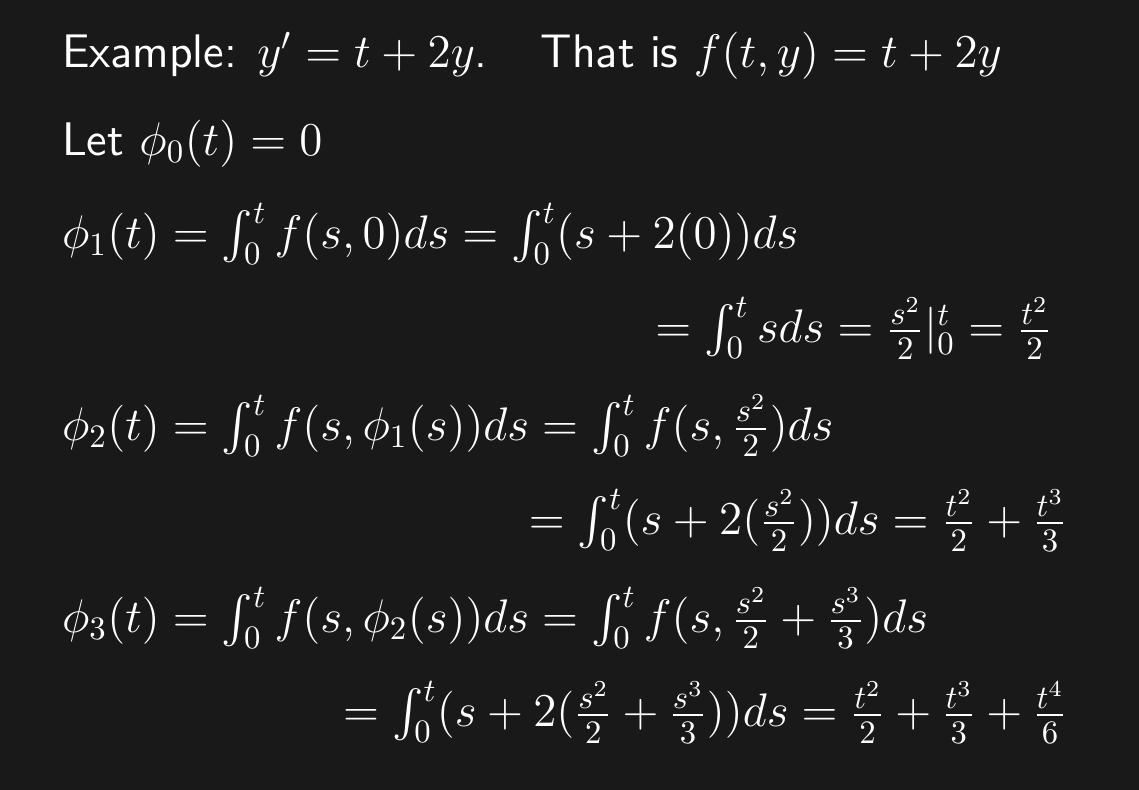 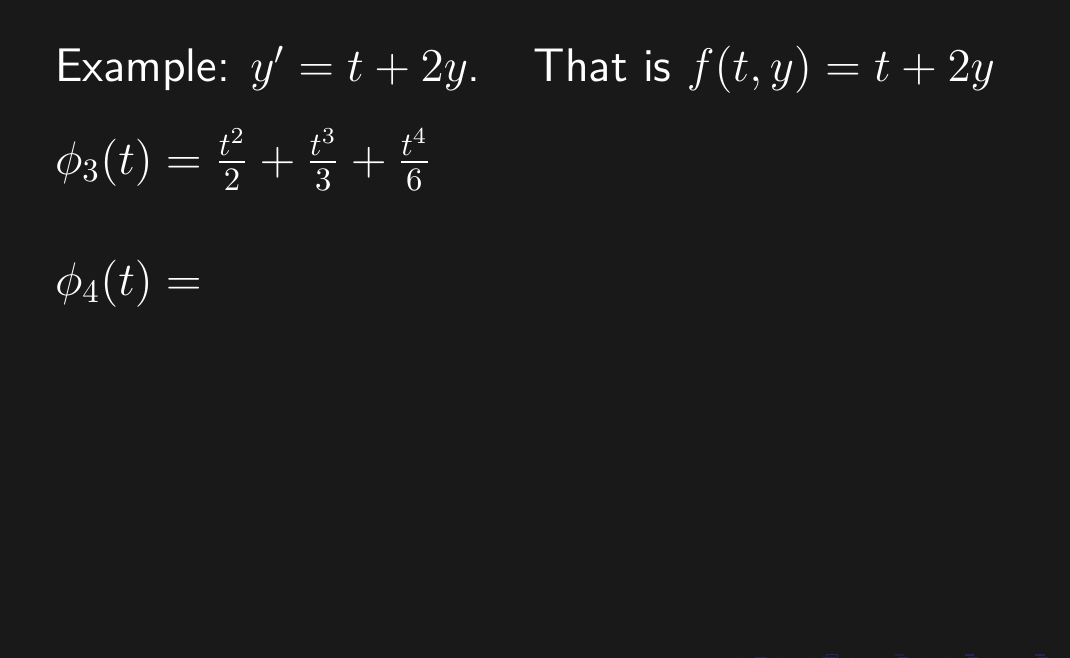 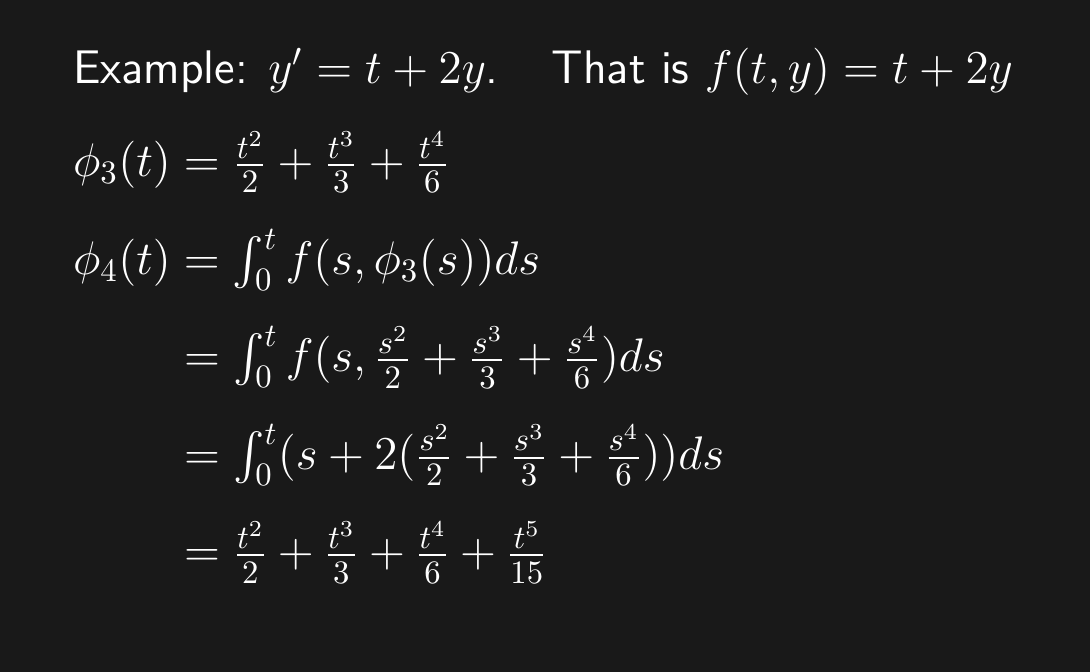 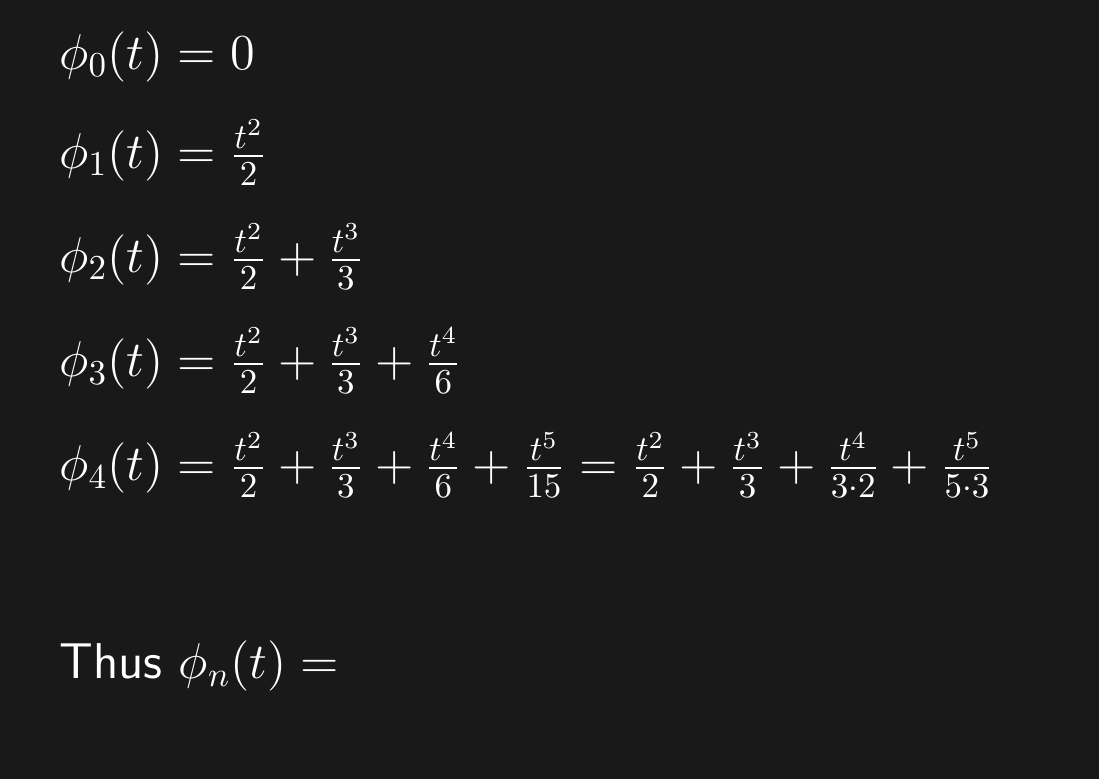 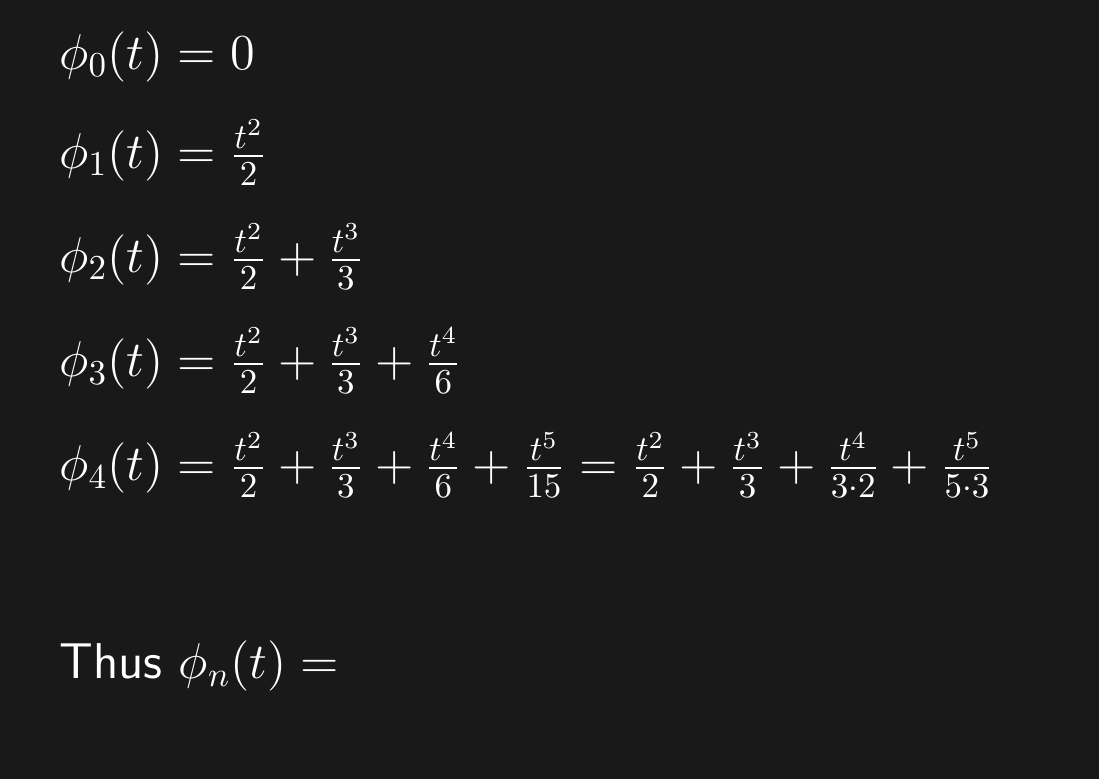 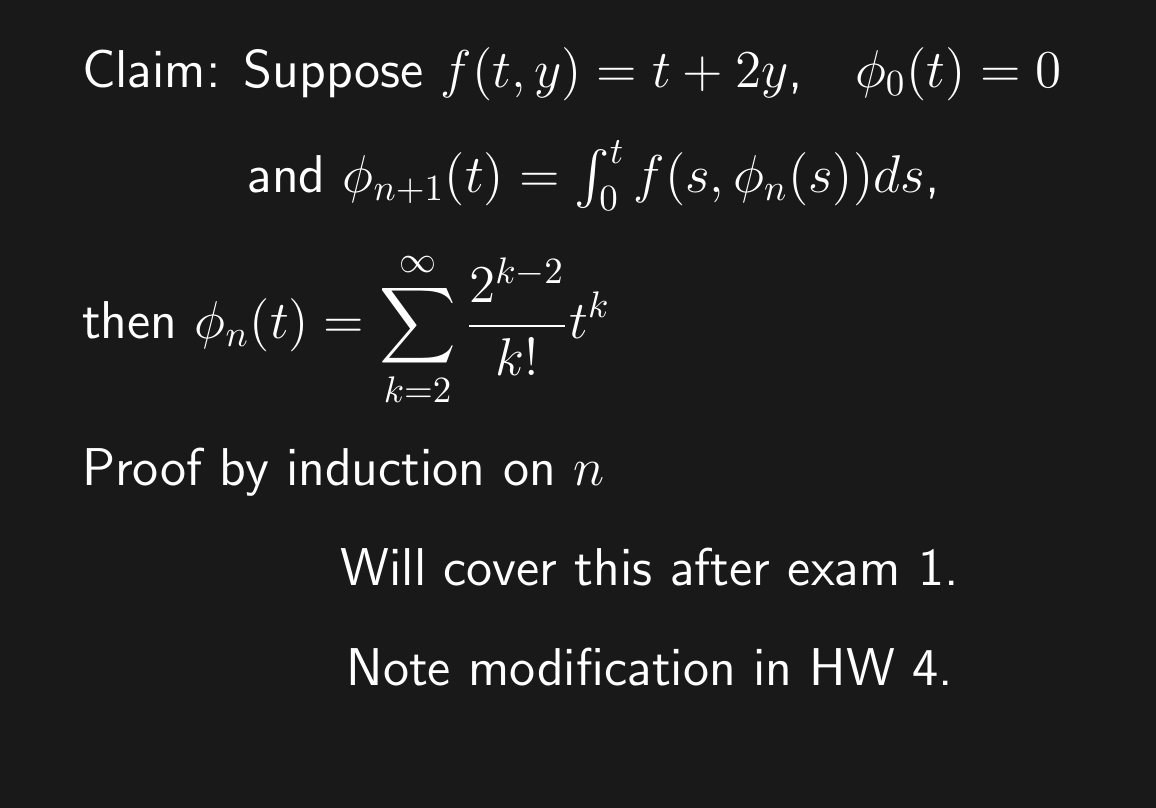 2.8
Look for patterns.  For example:

Factorials:    k!    or    

Powers:  2k          or  
                22k+1    if you want only odd powers of 2 or
                22k        if you want only even powers of 2 or
               (-1)k    if alternating,  etc.
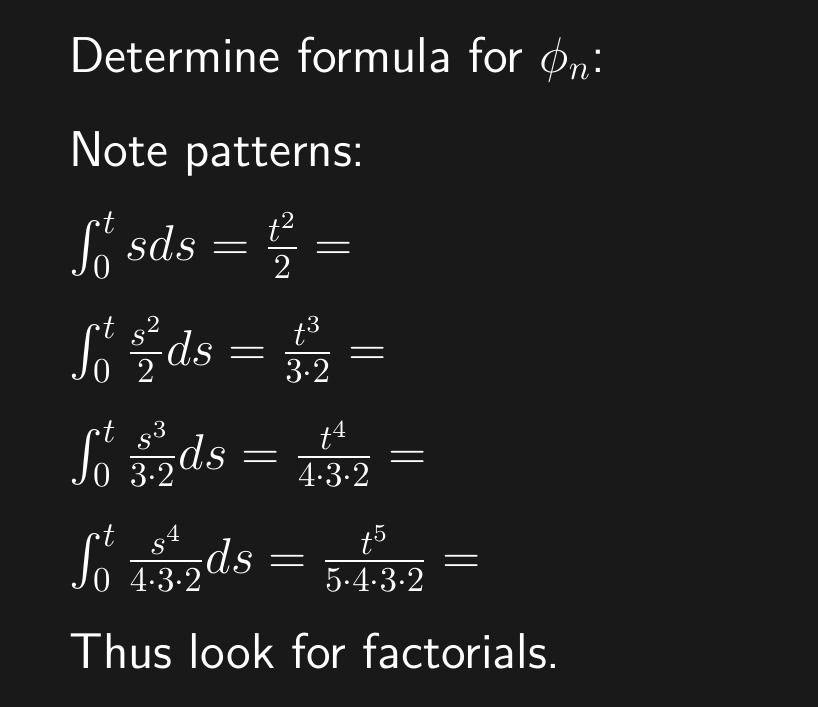 Proving Convergence
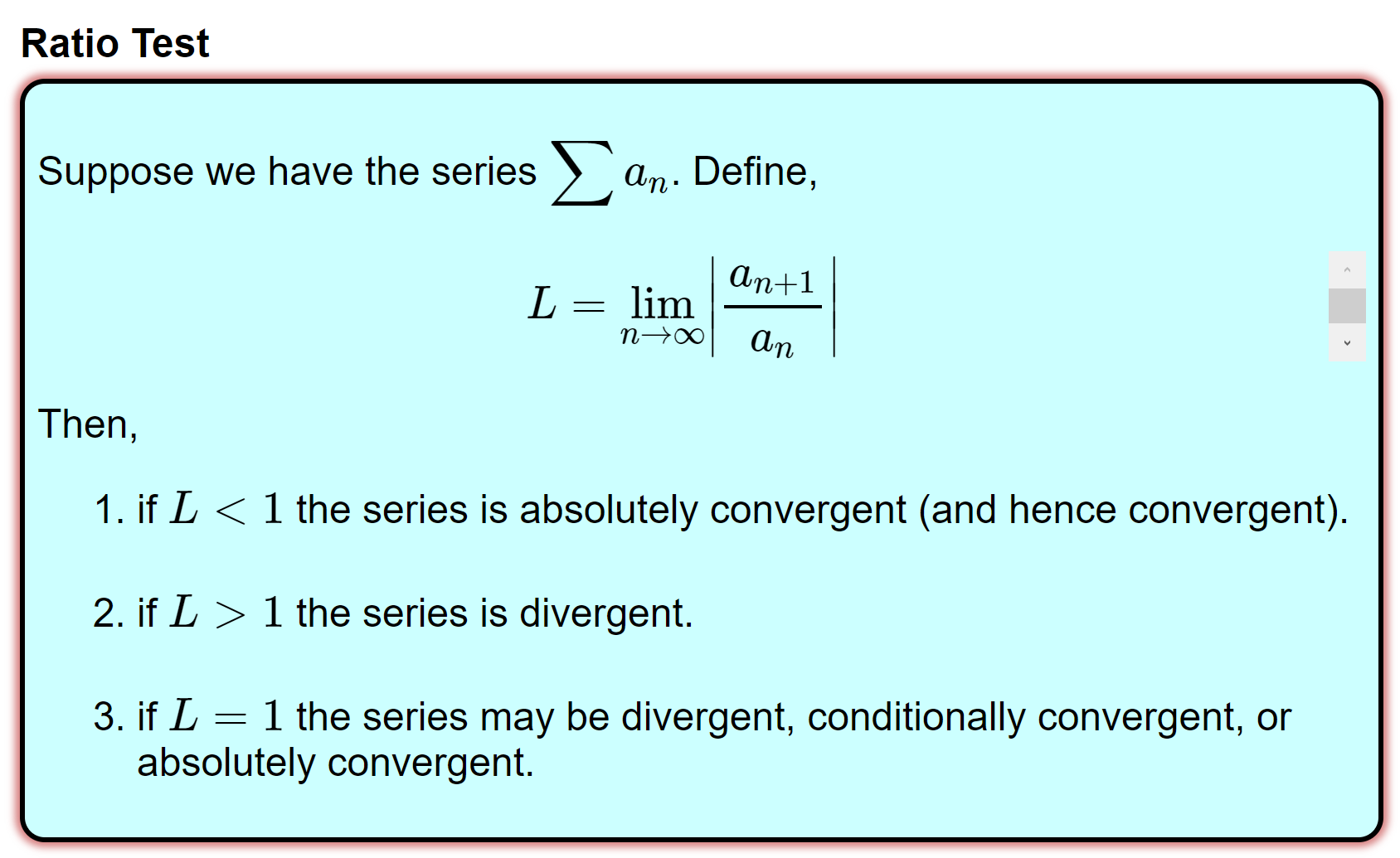 https://tutorial.math.lamar.edu/Classes/CalcII/RatioTest.aspx
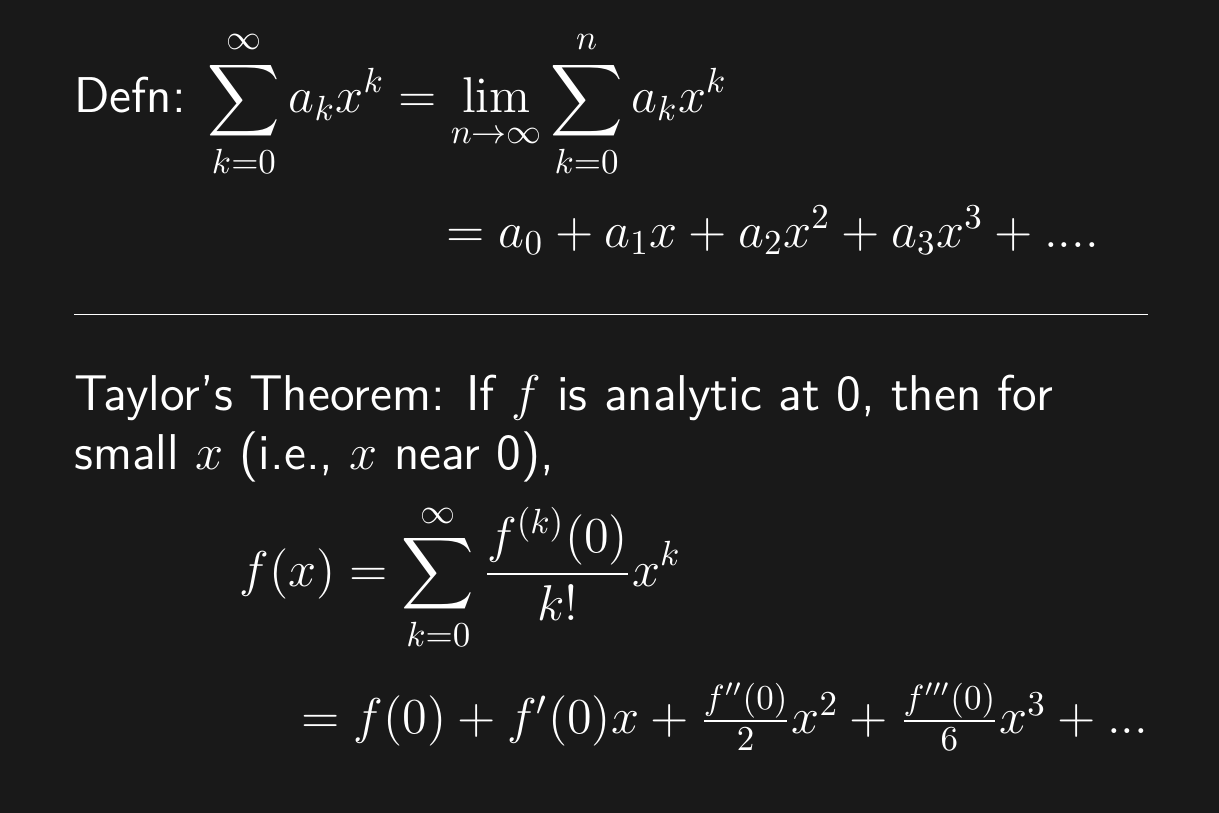 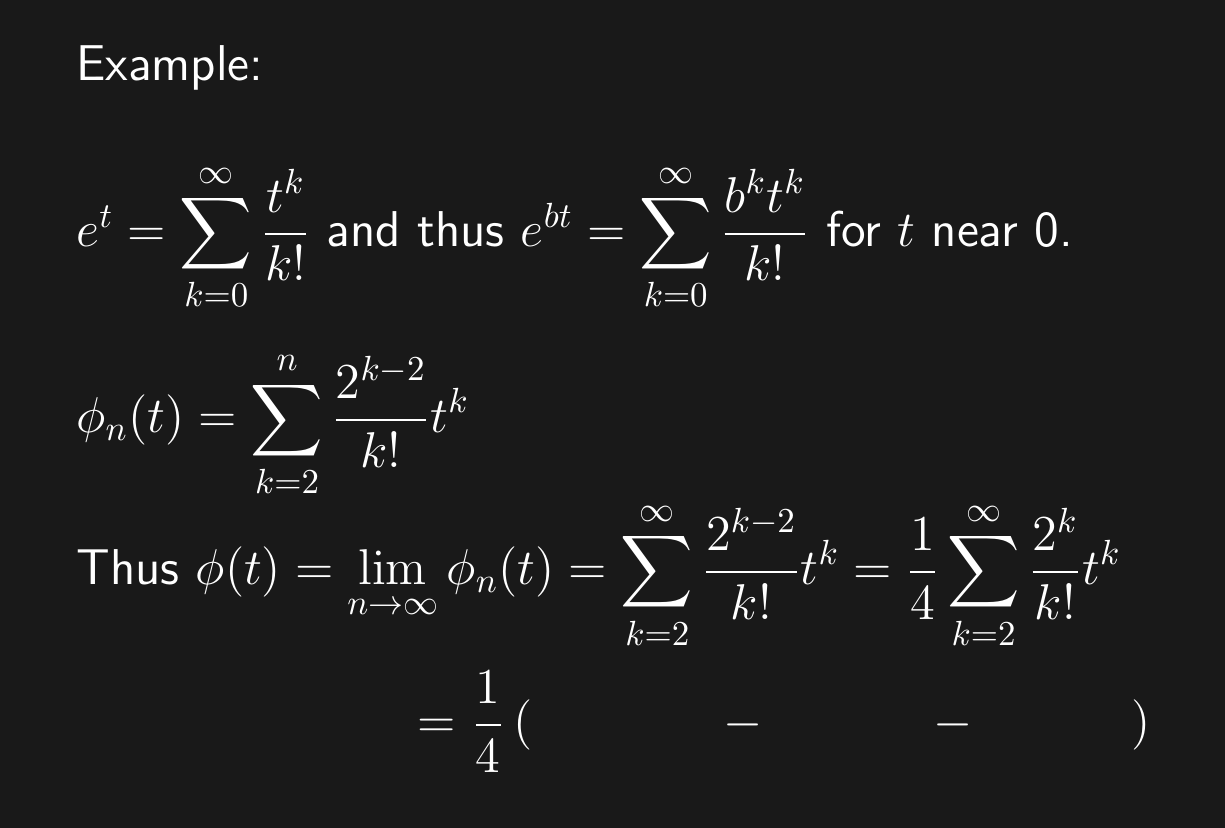 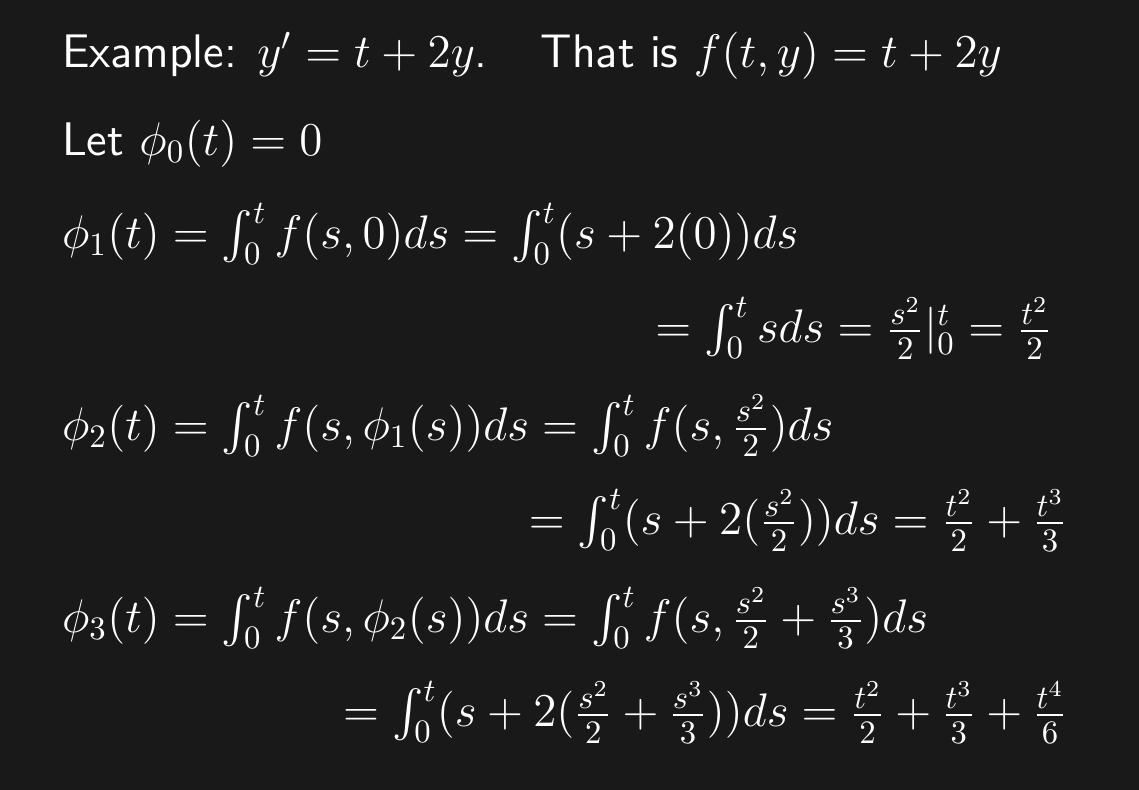 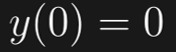 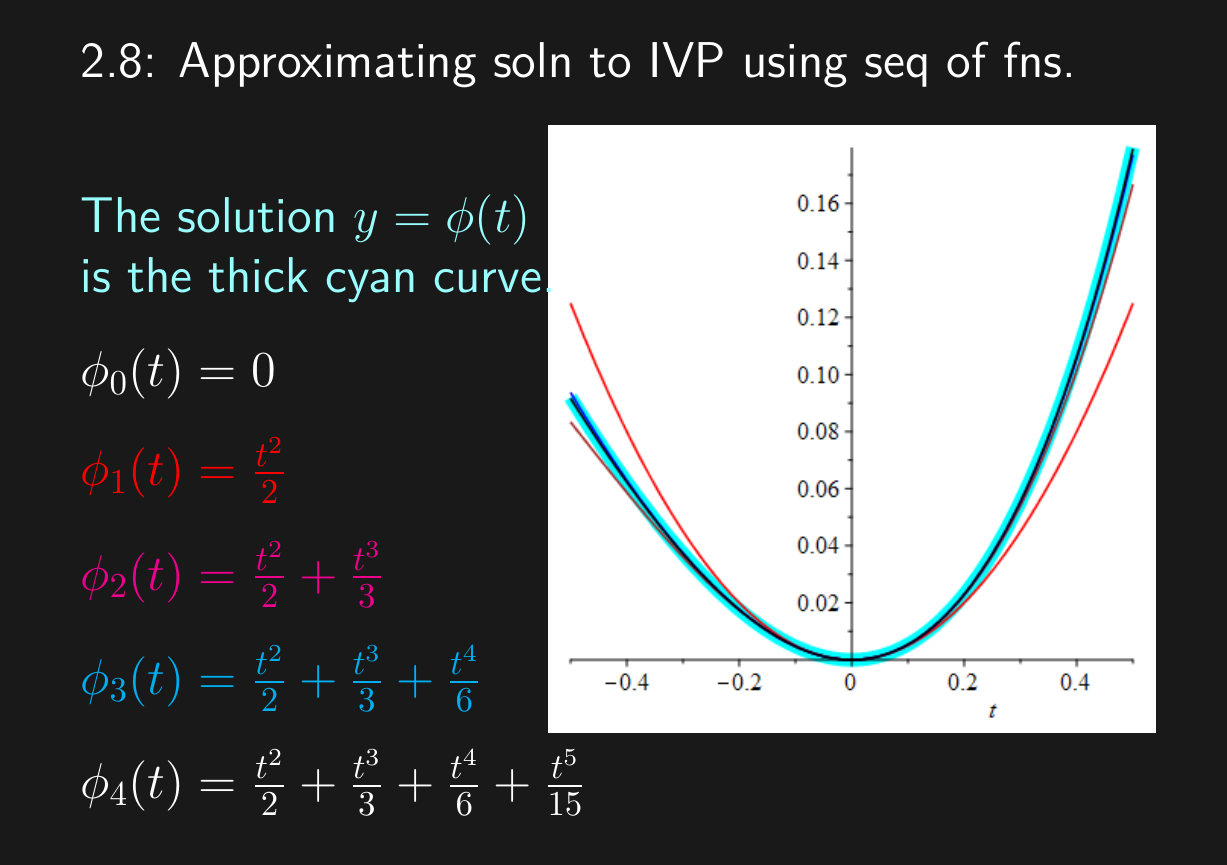 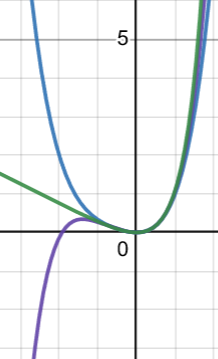